Расписание ЕГЭ в 2019 году
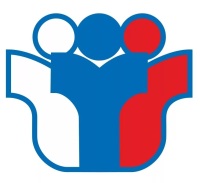 Досрочный период 
20 марта география, литература
22 марта русский язык
25 марта история, химия
27 марта иностранные языки (устно)
29 марта математика базового и профильного уровня
1 апреля биология, физика, иностранные языки
3 апреля обществознание, информатика и ИКТ
Резервные дни
5 апреля география, химия, информатика и ИКТ, иностранные языки (устно), история
8 апреля иностранные языки, литература, физика, обществознание, биология
10 апреля русский язык, математика базового и профильного уровня
Основной период 
27 мая география, литература
29 мая математика базового и профильного уровня
31 мая история и химия 
3 июня русский язык
5 июня физика и иностранные языки  
7 июня иностранные языки (устно)
8 июня иностранные языки (устно)
10 июня обществознание
13 июня биология и информатика и ИКТ
Резервные дни
17 июня  география, литература
18 июня физика, история
20 июня биология, химия и информатика и ИКТ 
24 июня математика базового и профильного уровня
26 июня русский язык 
27 июня иностранные языки (устно)
28 июня обществознание и иностранные языки  
1 июля по всем учебным предметам
Дополнительный период (сентябрьские сроки) 
3 сентября русский язык
6 сентября математика базового уровня
20 сентября математика базовая, русский язык